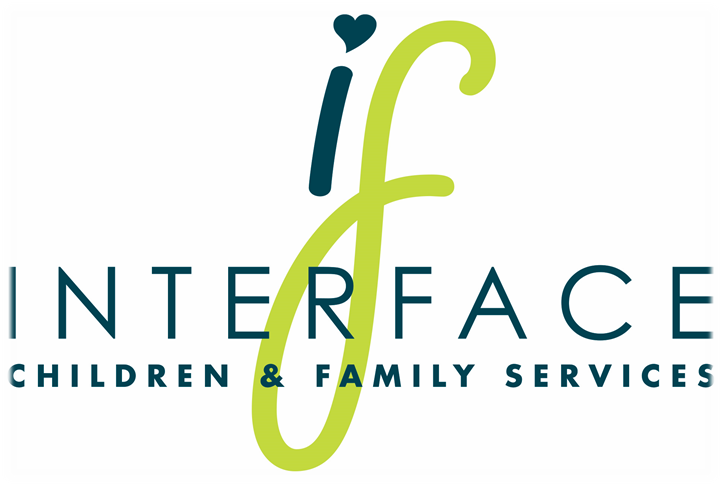 2-1-1 VENTURA & DISASTER
ASSISTANCE
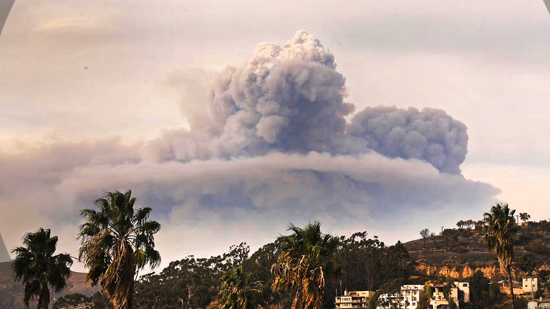 ERIK STERNAD, EXECUTIVE DIRECTOR - INTERFACE CHILDREN & FAMILY SERVICES
Interface 2-1-1  Coverage Map
2-1-1 VENTURA 2017 DISASTER RESPONSE AREAS
(27K DISASTER CALLS & TEXTS)
July 7th	Whittier Fire starts in Santa
January 12th Pajaro River flooding in
Barbara County
August 25th Hurricane Harvey hits Texas
Santa Cruz and Monterey Counties
January 20th	San Joaquin County
September 4th Hurricane Irma becomes a
Levee Breach near Manteca
January 22nd Orange County Severe
category 4
October 1st A gunman opens fire on 22k
Weather
Feburary 12th Oroville Dam
at the Harvest 91 Festival in Las Vegas.
October 8th The North Bay fires begin in
the Bay Area
Evacuations
Feburary 17th  Fresno County evacuates	• October 9th The Canyon Fire starts in
Anaheim, Orange County.
December 4th The Thomas Fire begins in
residents in the city of Tranquility due  to threat from a levee breach
February 20th Monterey Wind Storm
Ventura County
January 9th Montecito is devastated by a
and Flooding
mudslide in Santa Barbara County
HOW CAN 2-1-1RESPOND TO YOUR DISASTER?
PREPARE
2-1-1 Disaster Assistance MOU
Submit CPUC Application for 2-1-1  dialing code
RECOVER
Transform Texting Campaigns from  Active Disaster to Recovery
RESPOND
Ask for Assistance
Activate 2-1-1 lines and update  appropriate IVR messages
Follow-up Quickly
Track Successes and persistent Unmet Needs
Tell the Story
Seek Reimbursement
Populate Website and Texting
Campaign
Program 2-1-1 inContact Phone  System Disaster Campaign
Use Push-texts to Give Proactive  Information
Fill State & National Database with  Local Disaster Resources
Update and Activate Text Keyword  campaigns: English & Spanish
Build Disaster Form in State &  National Database
Activate 2-Way texting
Drive calls to Text and Web
Ask for help!
Support Staff
Designate Active Disaster Information  Sources
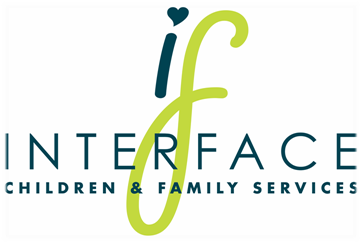 Build 2-1-1 Disaster & Recovery
Website
Build Disaster Keyword Campaign
Mock Disaster Training & Simulations
PREPARE
2-1-1 DISASTER & RECOVERY
WEBSITE

Create a link from regular 2-1-1 page to 2-1-1 Disaster and  Recovery page
Keep all disaster and Recovery information in one location
Employees, Volunteers, Partners, and the Public can view
Be known for updated, verified information
Include links to other verified resource sites
Provide translation as needed
Provide print ready versions
Do a media blast
898211 TEXT MESSAGING BY TYPE
RESPOND
KEYWORD  CAMPAIGNS
2-WAY-TEXTS
PUSH TEXT
RECOVER
Transform texting campaigns, and webpages from active disaster  to recovery
Follow-up quickly
THANK YOU!
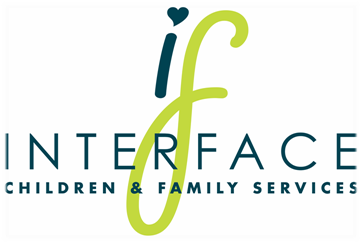